（会社名）
TEL:（電話番号）
提案書（	商品情報	）
大画面デジタル目覚まし	No.20
QRコードから商品ページをご覧頂けます
高機能な大画面のデジタル目覚まし時計です。
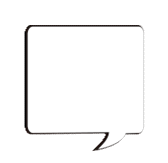 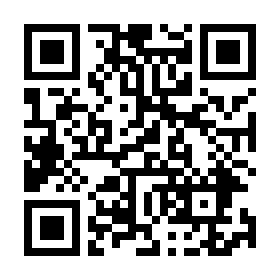 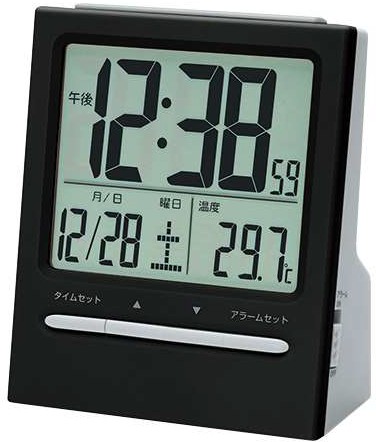 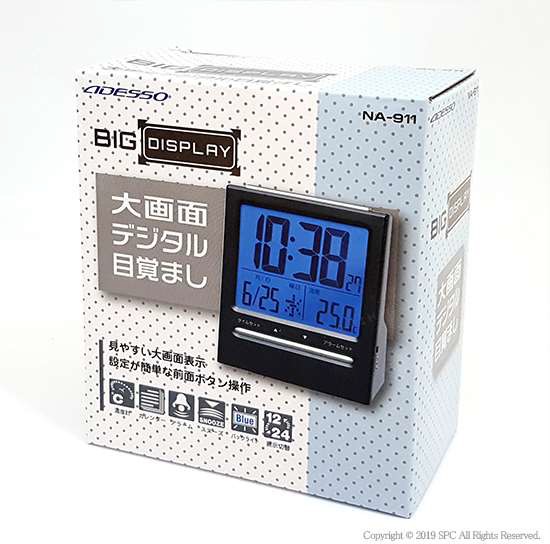 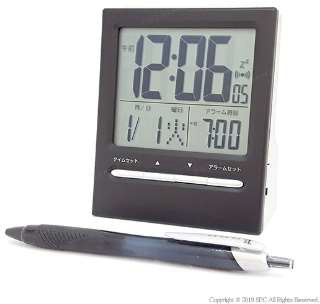 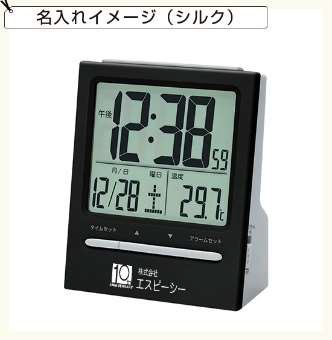 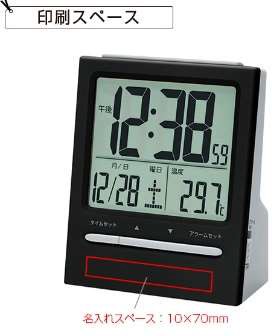 在庫は流動的で、価格は暫定値です。決定前に必ず在庫確認と正式なお見積りをご依頼ください。